Unit 3: Racial & Ethnic PoliticsThe History of the African-American Civil Rights Movement
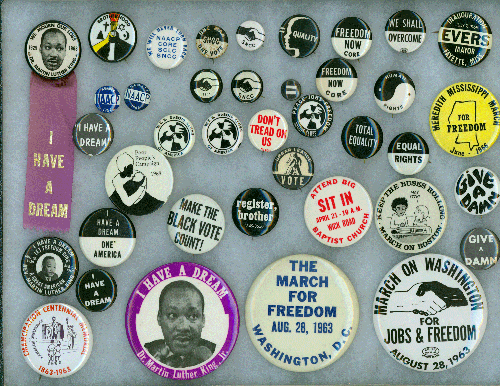 Life for African Americans in the South (circa 1950)
De jure segregation – legal segregation through written laws
Jim Crow laws – designed to separate blacks and whites
Plessy v. Ferguson, 1896 – “separate but equal”
Segregation of beaches, cemeteries, hospitals, restaurants, schools, transportation, and more
Disenfranchised – few could vote – grandfather clauses, literacy tests, poll taxes
Life for African Americans in the North (circa 1950)
De facto segregation – unwritten segregation through customs, housing patterns, and traditions

Segregation and discrimination in housing, jobs, and more
Life for African Americans Nationwide (circa 1950)
Segregated from whites, either legally or through custom, throughout the United States
Employment – generally filled the lowest paid, least desirable positions – “last hired, first fired”
Standard of living – higher rates of illiteracy and poverty, and shorter life expectancy, than whites
Housing – fewer black than white homeowners
World War II – following the defeat of Hitler and his racist ideology, African Americans expected changes within the United States
Civil Rights Movement,1900-1950
1905 – Niagara Movement begun by W.E.B. Du Bois, William Monroe Trotter, and others – denounced the vocational training and gradual progress espoused by Booker T. Washington
1909 – National Association for the Advancement of Colored People (NAACP) founded by Florence Kelley, Ida B. Wells, Jane Addams, Ray Stannard Baker, and others – strategy involved using the court system to challenge inequality and racism
1911 – Urban League formed to help poor black workers in cities
1920s – Marcus Garvey’s “Back to Africa” movement and Universal Negro Improvement Association
1930 – Nation of Islam founded by Elijah Muhammad
[Speaker Notes: Notes for the teacher: The idea of this and the following slide is to illustrate that the civil rights movement did not suddenly appear with important figures like Rosa Parks, Dr. King, etc., but was a gradual movement that involved the hard work of hundreds and thousands of individuals.  Also, students should be aware that decades before the 1960s, there were divisions among African Americans as to what routes to take in the search for African-American rights.  For example, Malcolm X did not found the Nation of Islam, nor was Elijah Muhammad the first to advocate black autonomy.  These slides also review portions of the Progressive era, since the struggle for African American rights became an important issue at that time.]
Civil Rights Movement,1900-1950 (Continued)
1941 – FDR ended discrimination in defense industries
1942 – Congress of Racial Equality (CORE) founded by James Farmer and others – advocated nonviolent protests
1944 – Gunnar Myrdal’s An American Dilemma published
1946 – Committee on Civil Rights appointed by Harry Truman
1947 – Major League Baseball desegregated when Jackie Robinson joined the Brooklyn Dodgers
1948 – Harry Truman desegregated the United States military
NAACP Legal Victories, 1950
Sweatt v. Painter – all-black law school established by Texas violated 14th Amendment because facilities unequal
McLaurin v. Oklahoma State Regents – University of Oklahoma graduate student George McLaurin’s constitutional rights violated when he was denied equal access to the classrooms, dining hall, and library
Brown v. Board of Education, 1954
Challenged the “separate but equal” doctrine of Plessy v. Ferguson
Attorney Thurgood Marshall argued before Supreme Court led by Chief Justice Earl Warren
Unanimous decision – “In the field of public education the doctrine of ‘separate but equal’ has no place.”
Brown II ruled for school desegregation “with all deliberate speed”
But strong opposition to decision from whites, and desegregation moved slowly
Montgomery Bus Boycott,1955-1956
Rosa Parks was asked to give up her bus seat to a white passenger in Montgomery, Alabama (December, 1955)
She refused and was arrested
Activists from the Montgomery Improvement Association (MIA) began a bus boycott that lasted over a year
1956 – Supreme Court ruled that segregated buses were unconstitutional
Southern Christian Leadership Conference (SCLC)
MLK had spoken out in support of the Montgomery Bus Boycott

SCLC established by Martin Luther King, Jr., and Ralph Abernathy in 1957

Nonviolent protest and resistance based on civil disobedience of Henry David Thoreau and Mohandas Gandhi

Christian-themed organization
Little Rock, Arkansas – 1957
“Little Rock Nine” enrolled at Central High School
Governor Orval Faubus called out Arkansas National Guard to block them
Eisenhower sent federal troops who stayed for the whole school year
Full compliance  with school desegregation continued to meet resistance in the South, however
Civil Rights Act of 1957
First federal civil rights legislation since Reconstruction 

Established the United States Civil Rights Commission

Civil rights violations to be investigated

Voting rights of African Americans protected  by the U.S. Attorney General
Greensboro Sit-in, 1960
Four African-American college students in Greensboro, North Carolina, ordered coffee and doughnuts at a Woolworth’s lunch counter

Restaurant refused to serve them, so students sat there until it closed

Sparked similar restaurant sit-ins, along with “read-ins” at libraries, “wade-ins” at beaches, etc.
Student Nonviolent Coordinating Committee (SNCC), 1960
African American students invigorated by sit-ins
Ella Baker organized Easter, 1960, meeting at North Carolina’s Shaw University
James Lawson spoke about civil rights as a “moral issue”
SNCC organization created a grass-roots movement to end discrimination and segregation
Freedom Riders, 1961
Boynton v. Virginia, 1960 – segregation in interstate transportation unconstitutional
Freedom ride on two Greyhound buses going from Washington, D.C., to New Orleans, Louisiana – seven blacks and six whites
One bus firebombed in Anniston, Alabama
Other bus attacked by a mob in Birmingham, Alabama
U.S. marshals sent in when bus reached Montgomery, Alabama
Riders arrested in Jackson, Mississippi
Hundreds more were inspired and joined the freedom rides
Kennedy’s Response
Federal government forced to act

JFK got leaders in Mississippi to agree to protect freedom riders

Federal Transportation Commission ordered interstate transportation to be desegregated
MLK & SCLC in Birmingham, Alabama, 1963
Birmingham considered most segregated city
City leaders got a ban on SCLC demonstration
MLK joined demonstration and arrested
Famous “Letter from Birmingham Jail”
Public Safety Commissioner T. Eugene “Bull” Connor turned fire hoses and police dogs on protestors, including kids
Nationwide sympathy for demonstrators resulted from national news coverage
Kennedy’s Television Address, 1963
June 11, 1963
John F. Kennedy spoke on national television
Civil rights were a “moral issue”
Pledged “equal rights and equal opportunities”
Proposed new civil rights legislation
Aided by Attorney General Robert “Bobby” Kennedy (his brother)
March on Washington, 1963
August 28, 1963

NAACP, SCLC, SNCC, and other groups

Over 200,000 peaceful demonstrators

MLK’s “I Have a Dream” speech at the Lincoln Memorial

Broadcasted live on national television
“Ole Miss” Integrated, 1962
Medgar Evers worked to get Air Force veteran James Meredith into the all-white University of Mississippi
September 30, 1962 – riot sparked by rumors of Meredith’s campus arrival – 2 killed and 160 injured
Meredith enrolled, graduating in 1963
June, 1963 – Medgar Evers assassinated
1966 – James Meredith shot and wounded
Birmingham Church Bombing, 1963
September 15, 1963

Sixteenth Street Baptist Church in Birmingham, Alabama

Four young girls killed when bomb exploded
Assassination of JFK, 1963
November 22, 1963, in Dallas, Texas

Lyndon B. Johnson became president

LBJ pledged to continue JFK’s work toward civil rights
Civil Rights Act of 1964
Southern senators tried using a filibuster to block its passage – 80 days of long speeches
July, 1964 – became law
Established the Equal Employment Opportunity Commission (EEOC)
Justice Department could prosecute discrimination based on race, color, sex, or national origin
Outlawed segregation in public accommodations
Required schools to desegregate
Disenfranchised Southern Black Voters
Most African Americans in the South could not vote
Intimidation – African Americans were dissuaded from registering to vote
Literacy tests – difficult reading tests required in order to vote
Poll taxes -- fees required in order to vote
Grandfather clauses – whites avoided these voting requirements because of clauses exempting those whose grandfathers had been able to vote
Murder in Mississippi, 1964
Civil rights workers James Chaney, Andrew Goodman, and Michael Schwerner went missing during a trip to investigate the burning of a church – June 21, 1964
Arrested on speeding charges and held incommunicado at Neshoba County Jail
Deputy Price, a KKK member, alerted his fellow Klansmen to the situation
Price ordered the three young men to leave town, followed their car, then pulled them over again
Klansmen arrived and killed the three young men, buried them, and set fire to their car
LBJ forced J. Edgar Hoover (FBI) to investigate
Six-week search for bodies caught national attention
State of Mississippi would not prosecute, so 18 men charged in federal court (charged with violating victims’ civil rights by murdering them)
Freedom Summer, 1964
Major voter registration drive in the South
Despite murders of Chaney, Goodman, and Schwerner, approximately 1,000 black and white student volunteers participated
Formed Mississippi Freedom Democratic Party (MFDP) because Democratic Party of Mississippi was 100% white
Democratic Convention, 1964
New Jersey – August, 1964
MFDP sought to represent Mississippi
Fannie Lou Hamer spoke about blacks’ desire to “live as decent human beings”
Convention offered “at-large delegate” position to two MFDP members as a compromise
Official Mississippi delegation walked out
Selma March, 1965
SCLC march in Selma, Alabama, for voting rights legislation
Edmund Pettus Bridge, between Montgomery and Selma 
“Bloody Sunday” – March 7, 1965
Alabama state troopers and others violently stopped marchers
March 15, 1965 – LBJ spoke for a federal voting rights law on national television
LBJ’s Address to the Nation
March 15, 1965

“Their cause is our cause too, because it is not just Negroes, but really it is all of us, who must overcome the crippling legacy of bigotry and injustice.  And, we shall overcome.”
Voting Rights
Baker v. Carr, 1962 – federal government could have election districts redrawn to halt racial gerrymandering
Reynolds v. Sims, 1964 – legal principle of “one person, one vote” via equally-populated state legislative districts
Twenty-fourth Amendment, 1964	
Outlawed poll taxes
Voting Rights Act of 1965
Outlawed literacy tests
Federal government to oversee elections and voter registration
Extended to Hispanics in 1975
Numbers of African Americans registered to vote and elected to office multiplied
Race Riots
Watts, Los Angeles, California – August, 1965
Long-term causes – poverty, discrimination, and police brutality
Immediate cause – African American pulled over – his brother wanted to drive car home but police officer called impound lot – brother and mother arrested during argument – crowd gathered
Several days of arson and looting
National Guard called in to restore order
35 dead and over 1,000 wounded

Newark, New Jersey – July,1967
Long-term causes – Italian-Americans dominated local politics despite a large black population – blacks also suffered from poverty, poor housing, discrimination, and police brutality
Immediate cause – incapacitated African American seen being taken to police station and rumors spread that he’d been killed while in police custody
26 dead and hundreds wounded

Detroit, Michigan – July, 1967
Long-term causes – police brutality, poverty, and poor housing
Immediate cause – police raid on a blind pig (speakeasy)
$50 million in property damage
43 deaths and hundreds of injuries
Kerner Commission Report, 1967
National Advisory Commission on Civil Disorders established by LBJ
Determined cause of riots = racial discrimination
Commission’s solution = establish and expand federal programs to reduce and eliminate problems of the “racial ghetto”
Public reaction = programs considered too expensive and seen as a reward for rioting; LBJ distracted by Vietnam War
Malcolm X
Honors student who ended up in jail
Converted to Nation of Islam while in prison
X replaced his “slave name,” Little
Initially advocated separation of races
1964 – broke away from Nation of Islam, formed own group, and went on hajj (pilgrimage to Mecca)
Trip to Mecca, where he saw all races praying together, convinced him that Islam transcended race
1965 – assassinated by members of the Nation of Islam
Black Power, 1966
“March Against Fear” voter registration drive in Mississippi

James Meredith shot and wounded

Stokely Carmichael (later known as Kwame Toure) and others arrested in Greenwood, Mississippi

Carmichael coined term “black power” in a speech after his release – he later coined the term “institutional racism”

Many whites felt threatened
Black Power Movement
African-American reaction to white resistance to civil rights movement

Varied political ideologies – some adherents advocated black separatism and/or the use of violence, while others were nonviolent and wanted desegregation and equality

Overall movement saw blacks linked in a global struggle for rights and self-determination

Use of term “black” instead of “colored” or “Negro”

Celebrated African heritage by adopting African hairstyles, names, etc.
e.g., Stokely Carmichael became Kwame Toure
Black Panthers, 1966
Formed by Bobby Seale and Huey Newton in Oakland, California
Retaliated against police brutality by organizing armed patrols of black neighborhoods
Socialist doctrine – “Ten Point” program included calls for “Land, Bread, Housing, Education, Clothing, Justice and Peace”
Started urban poverty programs (e.g., free breakfasts for kids)
J.Edgar Hoover called them “the greatest threat to the internal security of the country” and used numerous unlawful methods to destroy the group
Thurgood Marshall, 1967
Former attorney for the NAACP

Argued Brown v. Board of Education

Appointed as first African-American justice of the Supreme Court

Supported affirmative action to correct racial imbalances in education, employment, etc.
Poor People’s Campaign, 1968
MLK lived in Chicago’s black ghetto for a year

Pledged himself to helping poor blacks

April, 1968 – traveled to Memphis, Tennessee, to support striking sanitation workers
Assassination of MLK, 1968
April 4, 1968, in Memphis, Tennessee

Shot on balcony of Lorraine Motel (now the Civil Rights Museum)

Killed by James Earl Ray, an ex-convict

Riots erupted nationwide
Fair Housing Act, 1968
Title VIII of the Civil Rights Act of 1968
Outlawed housing discrimination based on race, color, religion, and national origin
1974 – added sex to list of protected classes
1988 – disability and familial status added
State and local governments (not federal) have, in some areas, broadened their laws to end housing discrimination based on sexual orientation, gender identity, etc.
United States Department of Housing and Urban Development (HUD) oversees its enforcement
For example:
You cannot be denied housing because you have a child, or even a lot of children.
You cannot be denied housing because of your race or sex.
You cannot be denied housing because of a disability.
Affirmative Action
Designed to correct racial imbalances in education, employment, etc.

Begun under Kennedy and Johnson

Revised Philadelphia Plan, 1969 – under Nixon, affirmative action required for all federally-funded projects

Section 501 of the Rehabilitation Act of 1973 – affirmative action for all federal government positions (civil service jobs)

Controversial – many considered it to  be reverse discrimination
Angela Davis, 1970
Associated with SNCC and the Black Panthers

Interested in communism and feminism at an early age

Assistant professor of philosophy at UCLA

Implicated in murder (gun used was registered in her name), fled, and captured two months later

Acquitted of charges

Started a bail program for indigent prisoners

Called a “terrorist” by Richard Nixon and others

Later life to today – professor, lecturer, and activist advocating continuing struggle for civil rights, women’s rights, socialism, prison reform, and more
Civil Rights Legacy
Legal segregation ended

Federal civil rights legislation enacted

Massive numbers of African Americans became registered voters

Affirmative action gave African Americans a foot in the door to economic power

Formerly unspoken issues of discrimination, inequality, and racism became part of public discourse

“White flight” – whites intensified desertion of cities for life in suburbs
Continuing Struggle
Struggle for civil rights did not end with the 1960s
Discrimination and ensuing court cases continue to this day
Poverty continues to plague inner-cities
2010 – Federal Census data showed three times as many African Americans living in prison cells than in college dormitories
Police shootings:
Michael Brown, 18, Ferguson, Mo.—August 9, 2014 
Tamir Rice, 12, Cleveland, Ohio—Nov. 22, 2014
Trayvon Martin, 17, Sanford, Florida – Feb 26, 2012 
http://www.theguardian.com/us-news/2015/jun/01/black-americans-killed-by-police-analysis
	(see handout Contemporary civil rights issues: USA)
Racist mass shooting of 9 people, Emanuel Church, Charleston, S Carolina